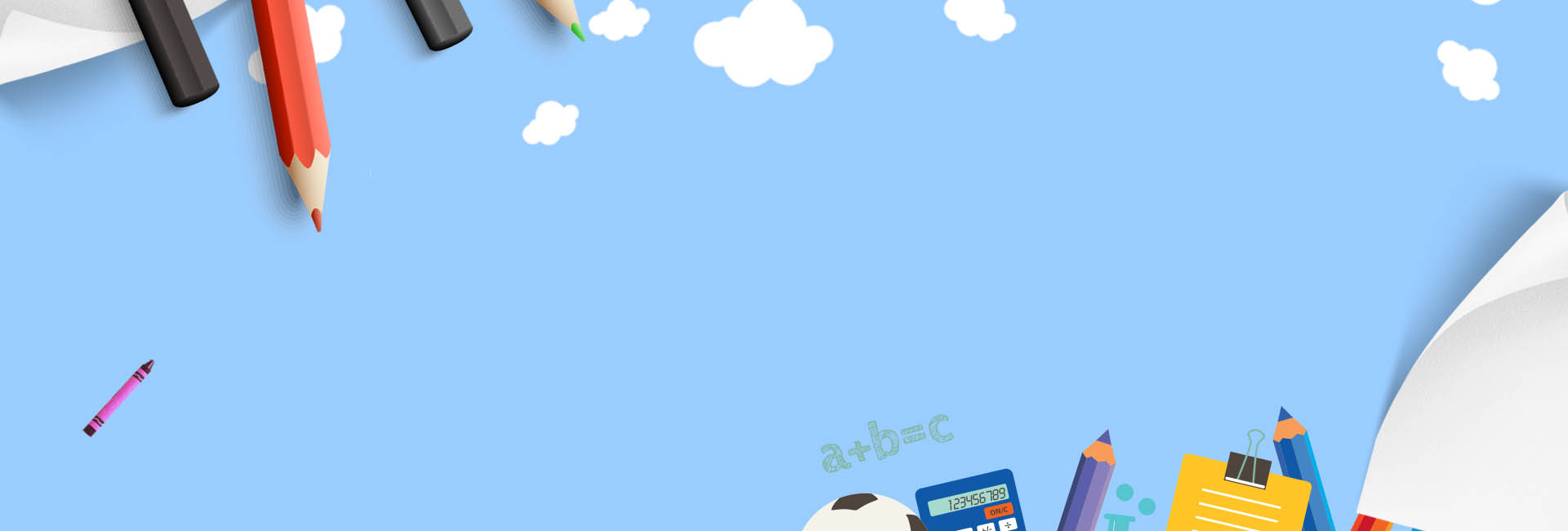 BÀI 1: DAO ĐỘNG ĐIỀU HÒA
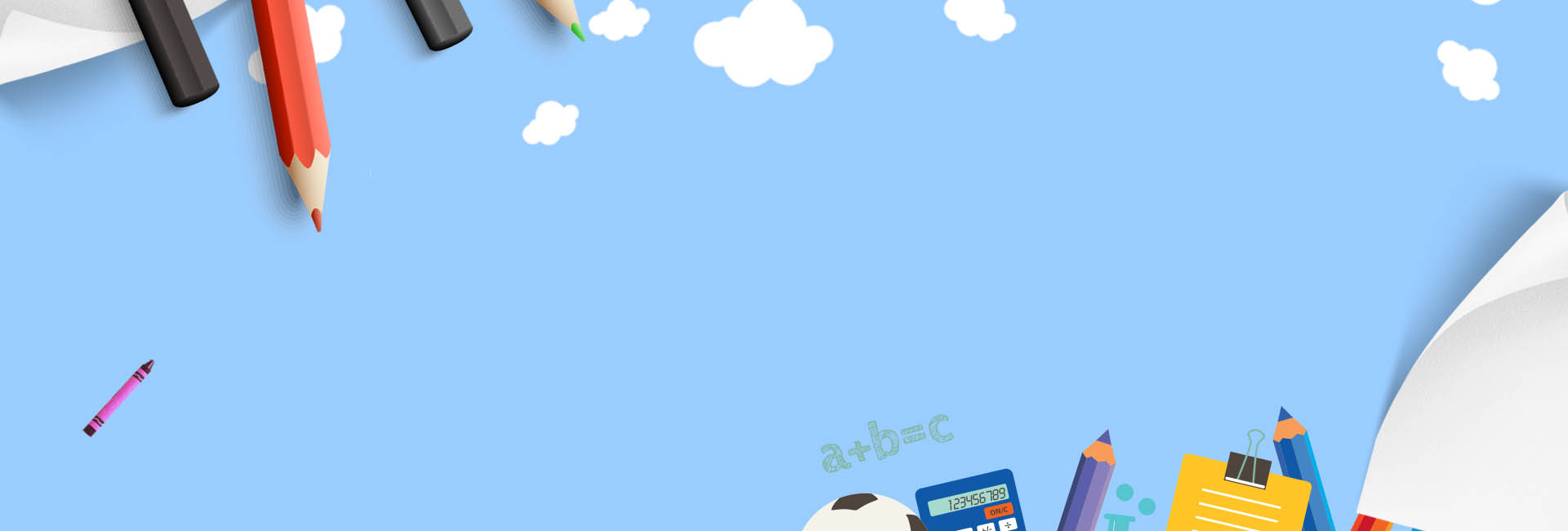 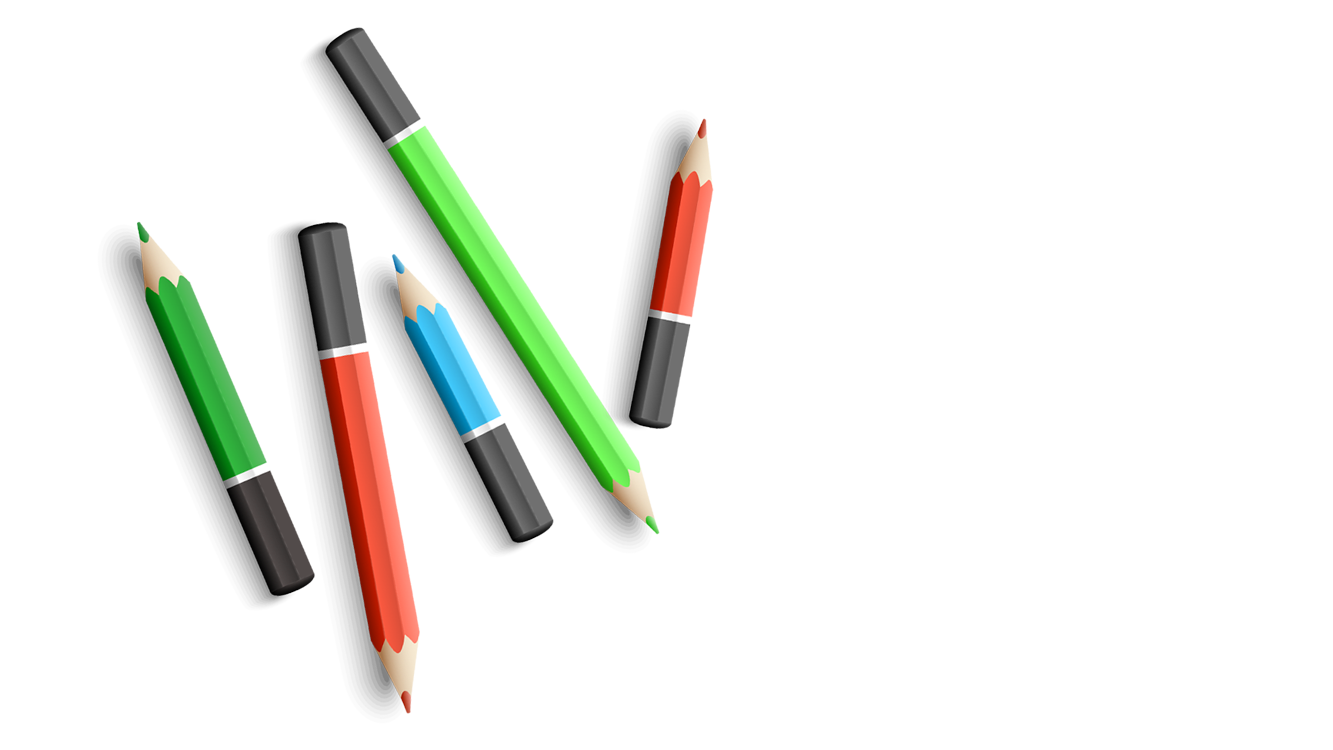 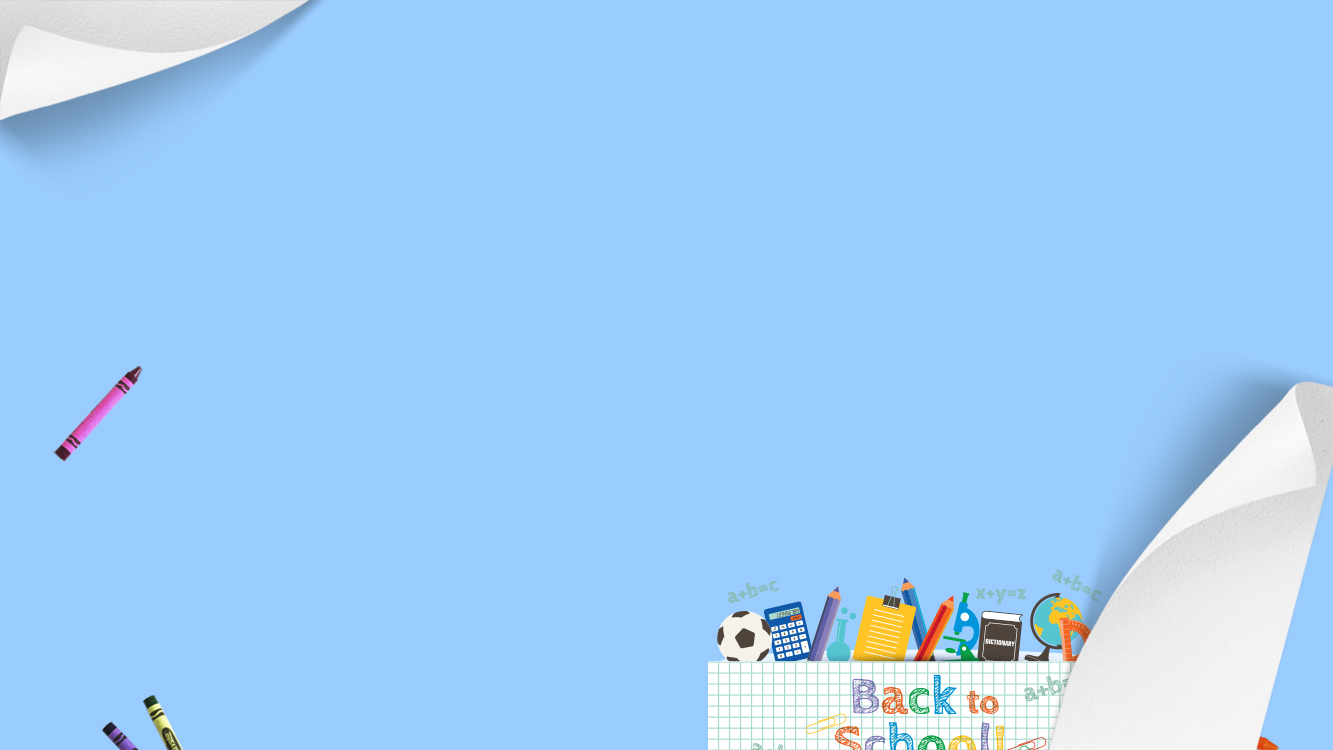 NỘI DUNG
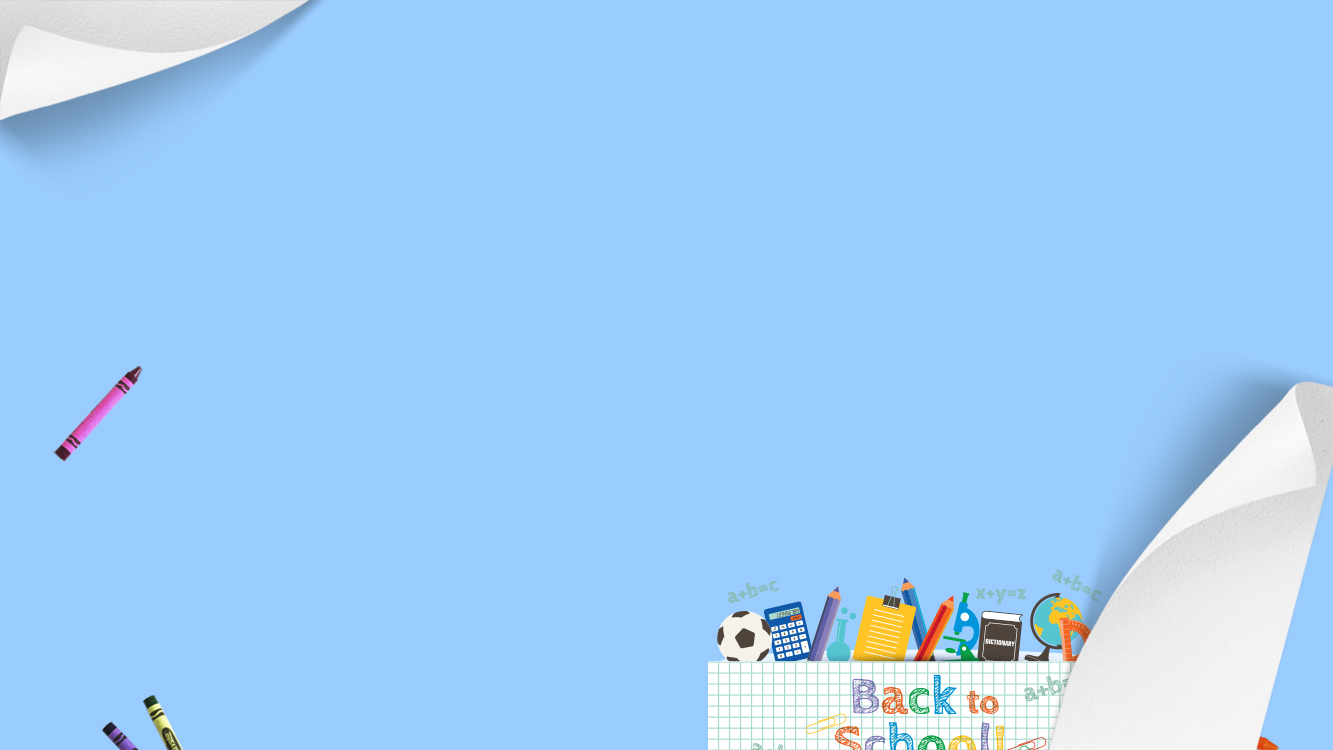 01
Dao động cơ
02
Dao động điều hòa
03
Chu kì, tần số
04
Vận tốc, gia tốc
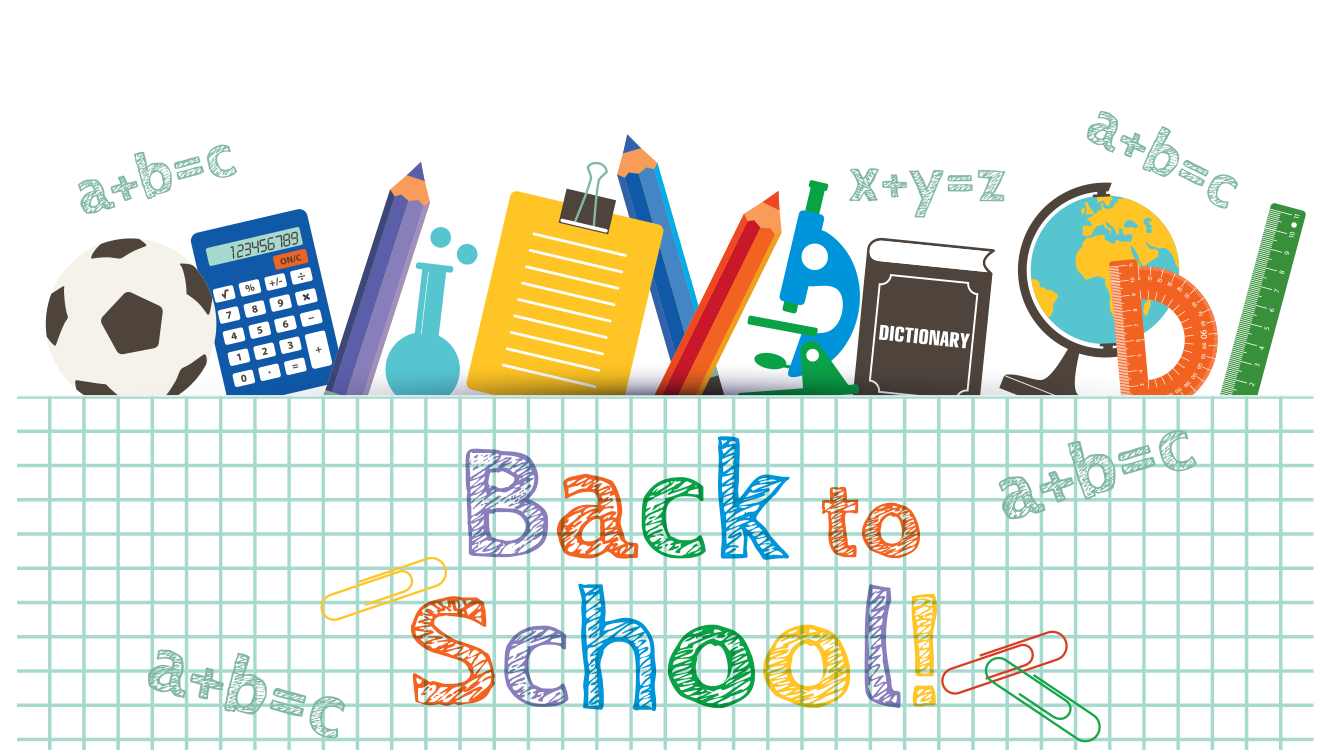 05
Đồ thị
01: DAO ĐỘNG CƠ
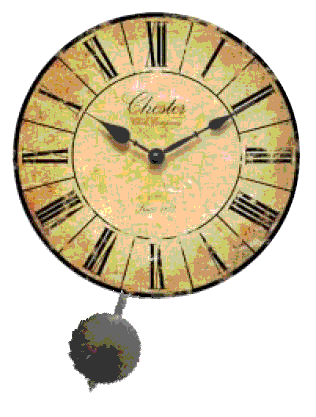 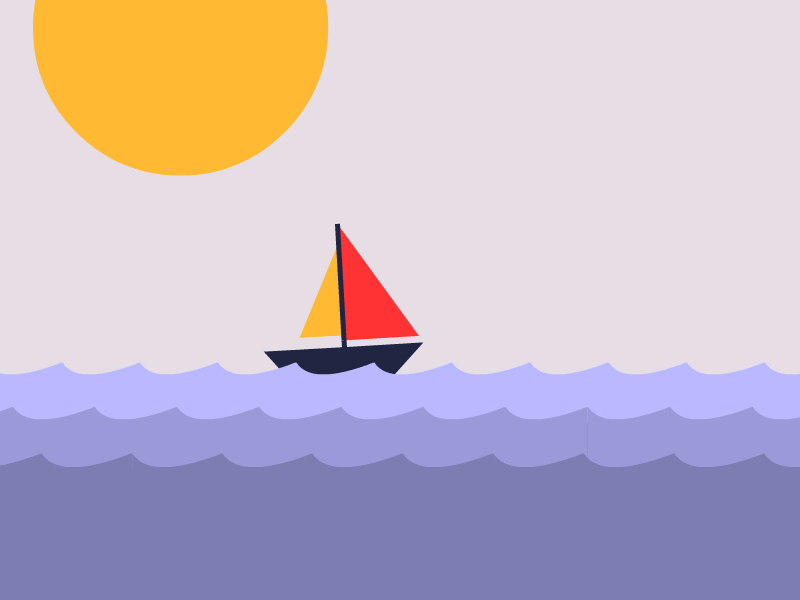 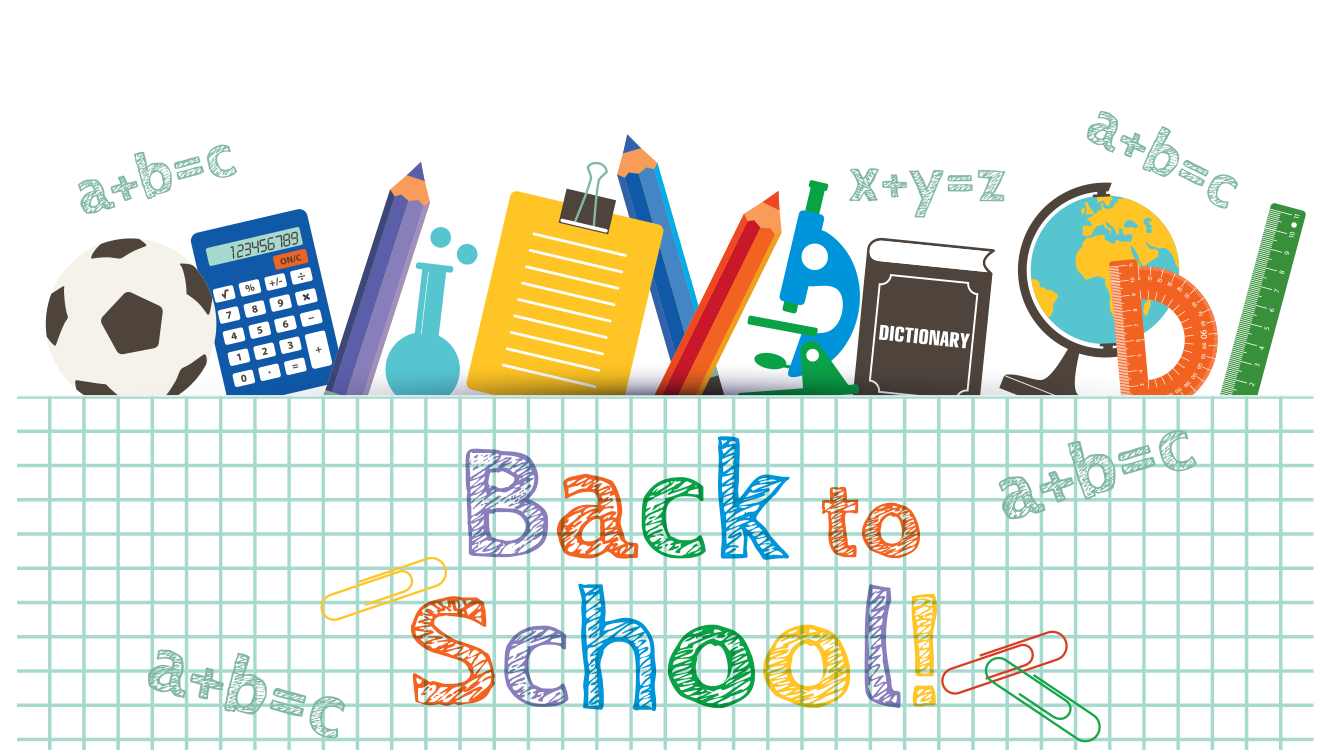 VÍ DỤ
01: DAO ĐỘNG CƠ
Được chia làm hai loại:
- Dao động tuần hoàn là dao động mà sau những khoảng thời gian bằng nhau vật trở lại vị trí cũ theo hướng cũ.
- Dao động tuần hoàn đơn giản nhất là dao động điều hòa.
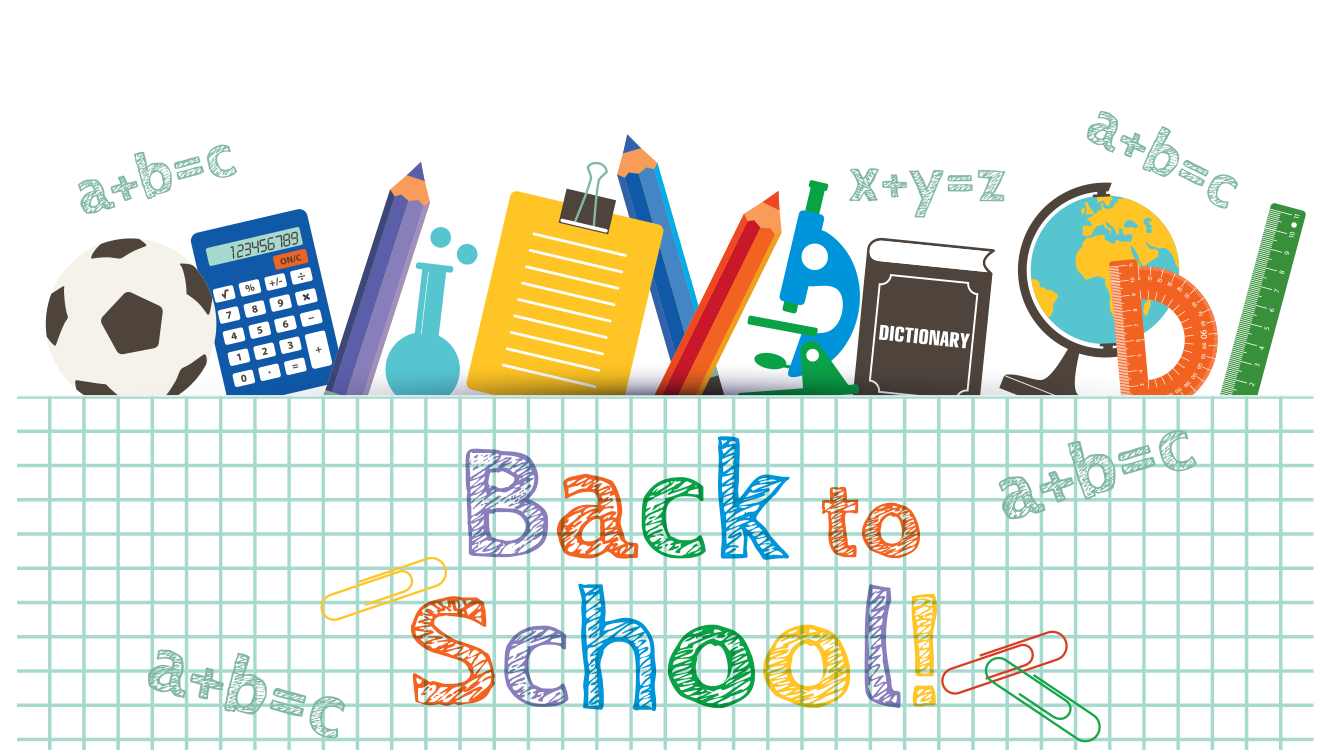 02: DAO ĐỘNG ĐIỀU HÒA
Dao động điều hòa là dao động trong đó li độ của vật là một hàm côsin (hay sin) của thời gian.
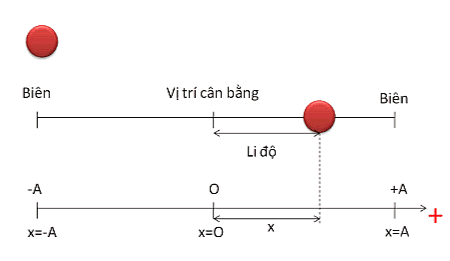 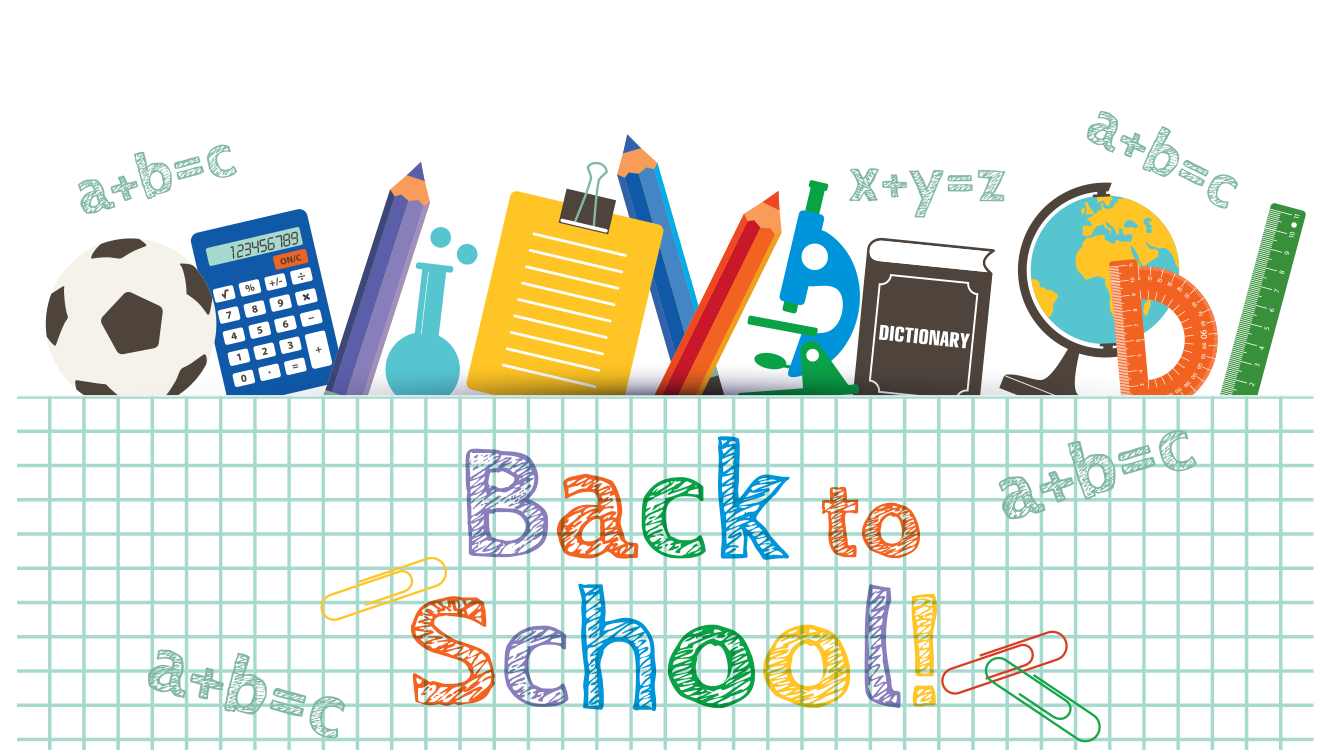 02: DAO ĐỘNG ĐIỀU HÒA
+ x: Li độ (cm) hoặc (m)	
+ A = xmax: Biên độ (luôn có giá trị dương)
+ Quỹ đạo L = 2A	
+  (rad/s): tần số góc; 
+  (rad): pha ban đầu
+ (t + ): pha của dao động
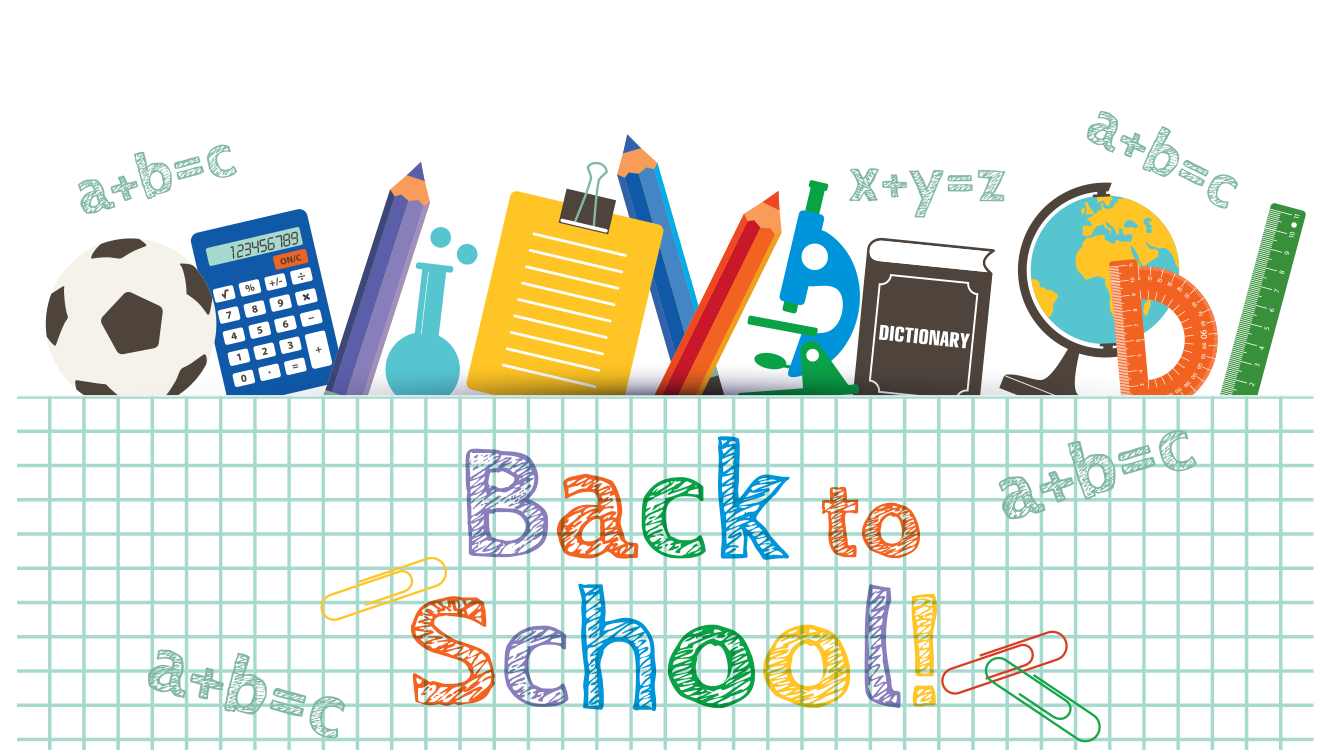 03: Chu kì, tần số, tần số góc
Chu kì (T) của dao động điều hòa là khoảng thời gian vật thực hiện một dao động toàn phần.
Giữa tần số góc, chu kì và tần số có mối liên hệ
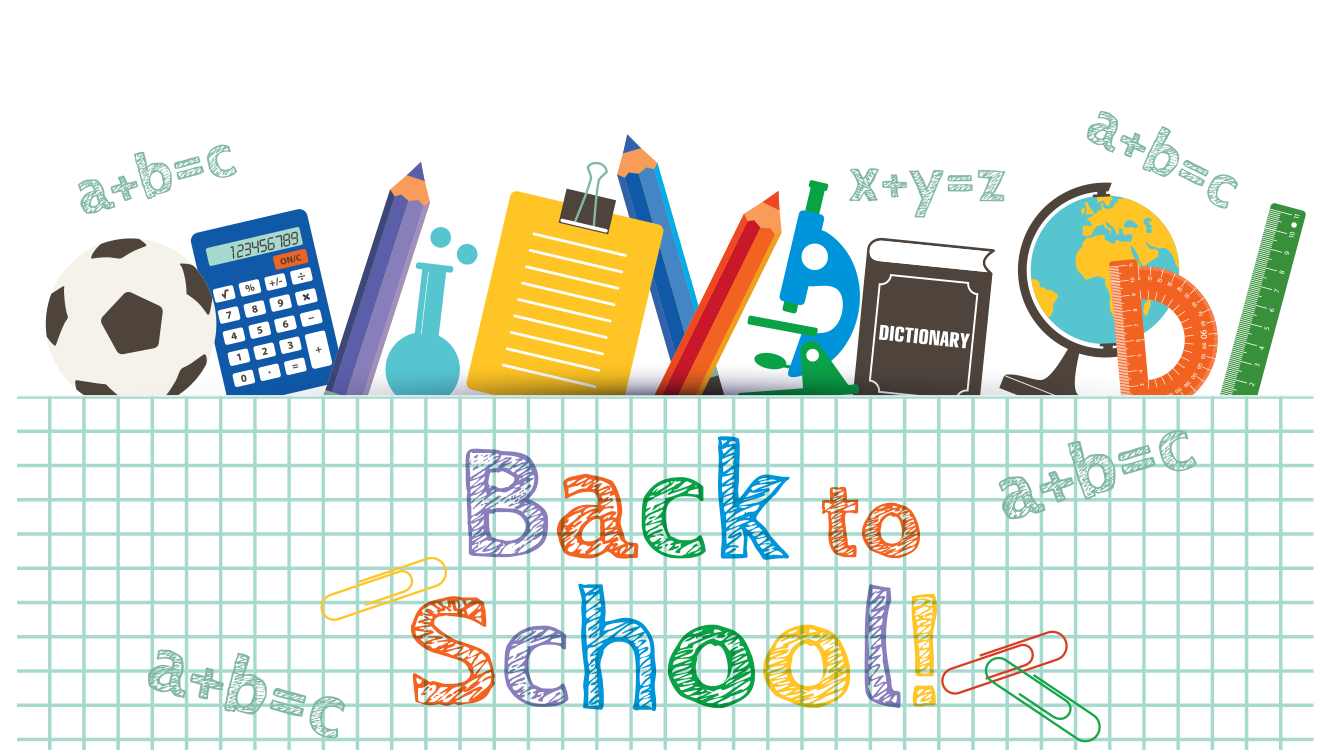 04: Vận tốc, gia tốc của vật
Vận tốc là đạo hàm của li độ theo thời gian
Gia tốc là đạo hàm của vận tốc theo thời gian
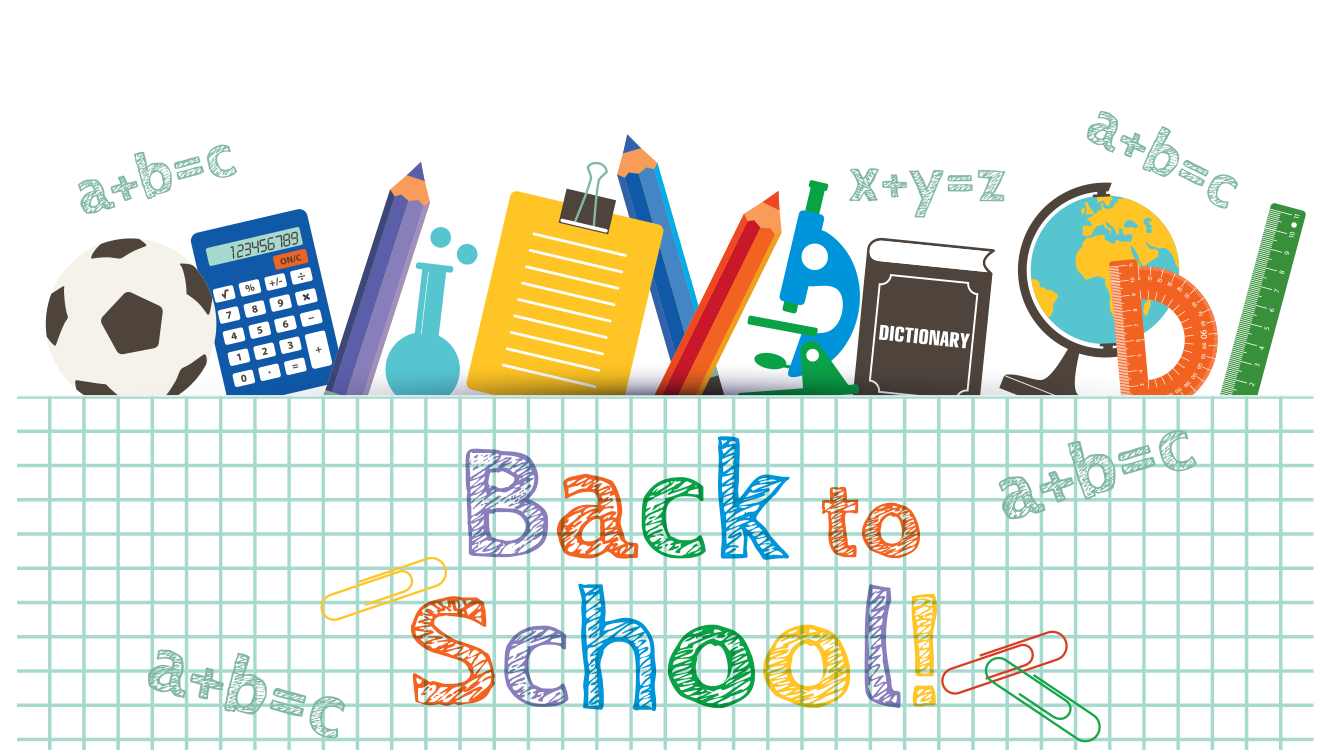 05: Đồ thị của dao động điều hòa
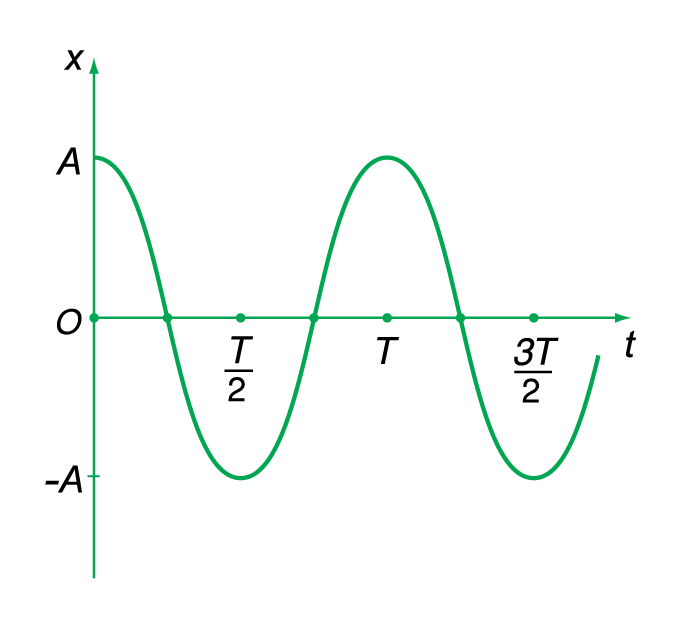 Đồ thị biểu diễn sự phụ thuộc của li độ x vào thời gian t có dạng hình sin
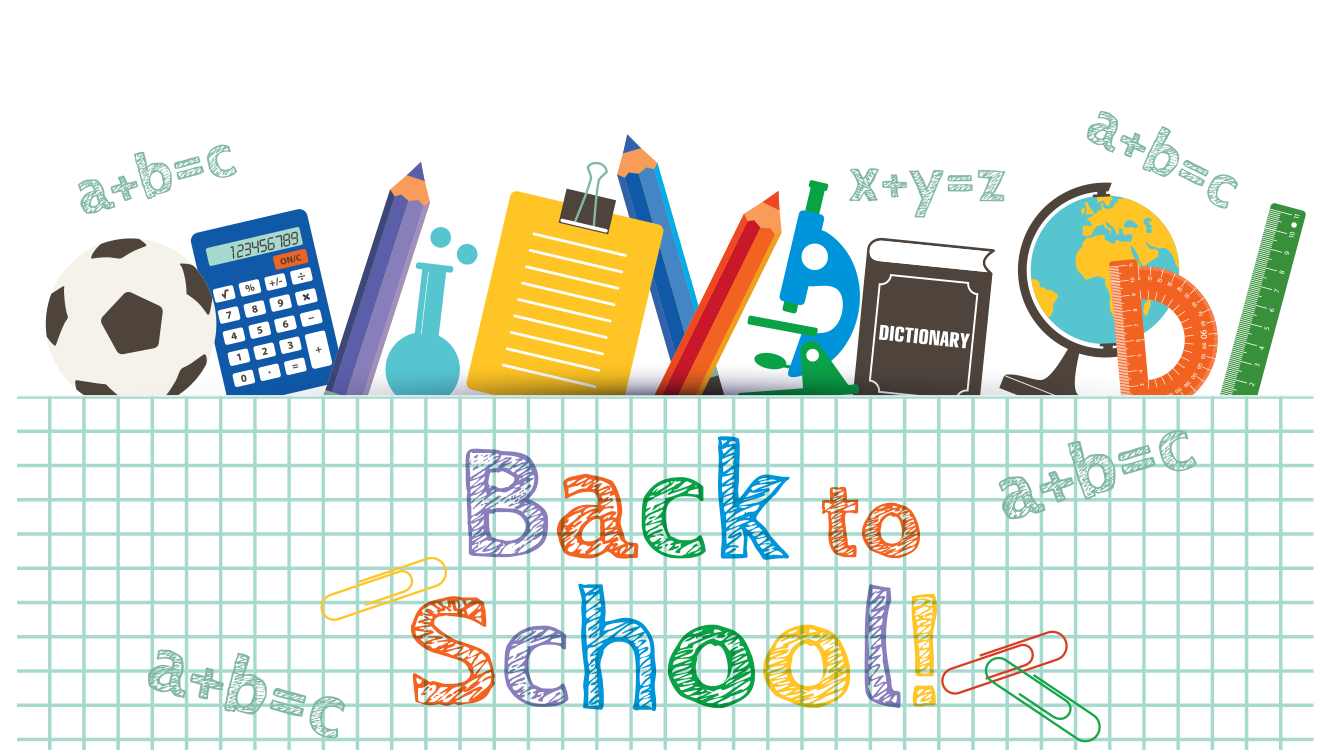 CỦNG CỐ
1. Dao động cơ
2. Dao động điều hòa
3. Chu kì, tần số, tần số góc
4. Vận tốc, gia tốc của vật
Câu 1.   (ĐH - 2015) Một chất điểm dao động điều hòa theo phương trình 
x = 6cosωt cm. Dao động của chất điểm có biên độ là:
A. 12 cm.
B. 3 cm.
C. 6 cm.
D. 2 cm.
Hướng dẫn giải
Biên độ dao động của chất điểm là A = 6 cm.
Chọn C
A. 0,25π rad.
B. π rad.
C. 1,5π rad.
D. 0,5π rad.
Câu 3.   (Sở GD & ĐT Gia Lai) Một vật nhỏ dao động điều hòa theo một quỹ đạo thẳng dài 8 cm. Dao động này có biên độ là:
A. 4 cm.
B. 8 cm.
C. 16 cm.
D. 2 cm.
A. 20 rad/s.
B. 5 rad/s.
C. 10 rad/s.
D. 15 rad/s.
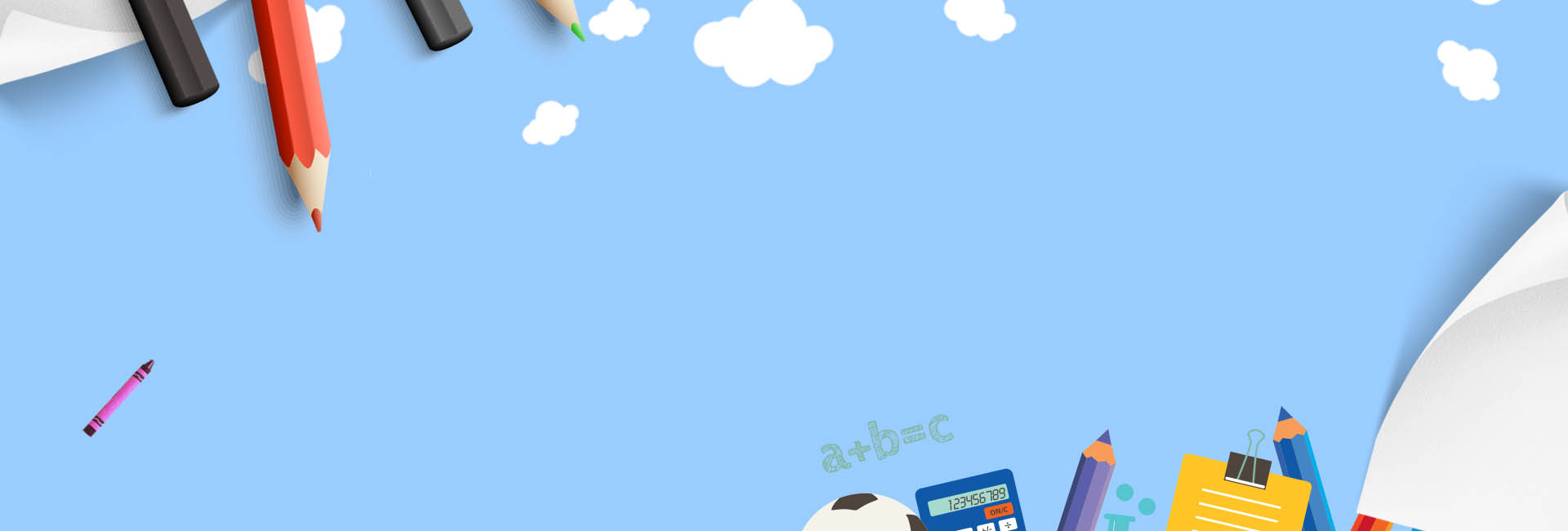 For
!
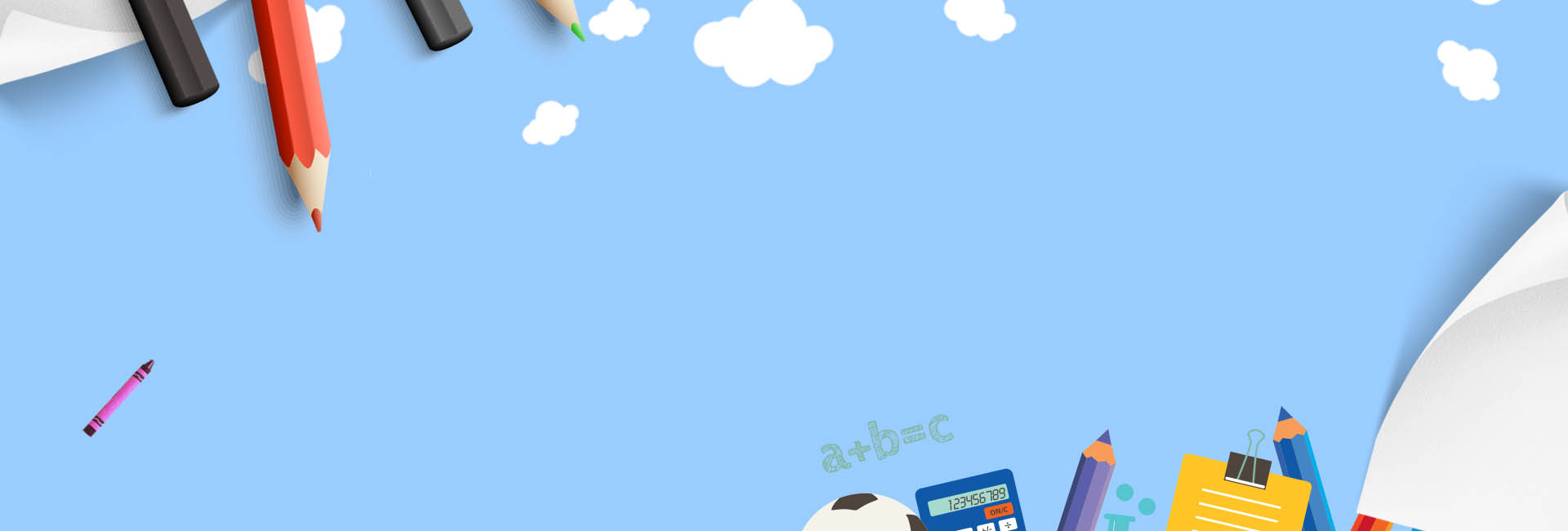 Watching
Thanks